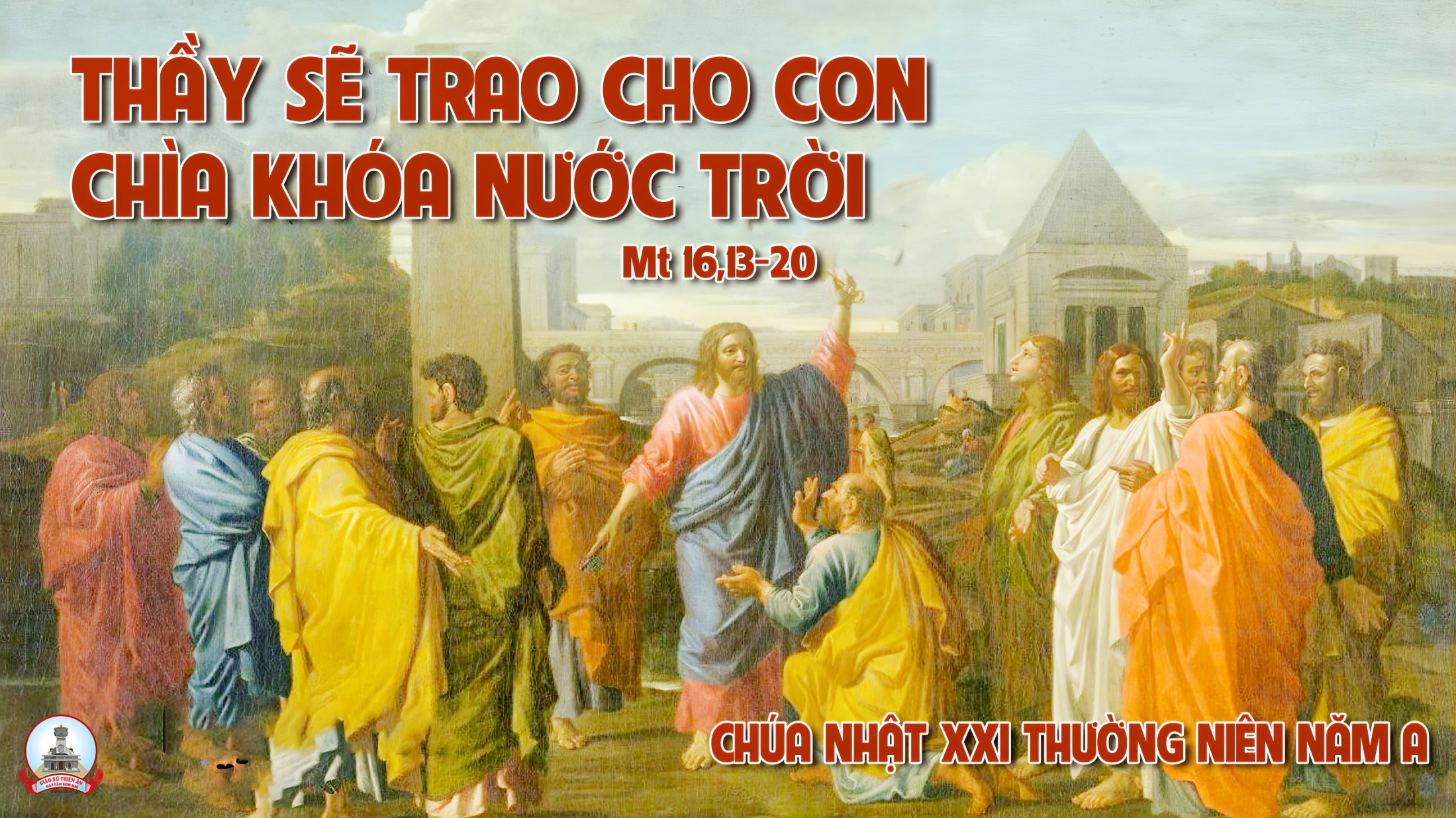 TẬP HÁT CỘNG ĐOÀN
Đk: Lạy Chúa, ngàn đời Chúa trọn tình thương, xin đừng bỏ dở dang trong việc tay Chúa làm.
Tk1: Con xin hết lòng cảm tạ Chúa, vì Ngài đã nghe tiếng con kêu. Đàn ca kính Ngài giữa muôn thần thánh Ngài. Hướng về đền thánh con phủ phục kính thờ.
Alleluia - Alleluia:
Con là Phê-rô, nghĩa là Đá, và trên Đá này Thầy sẽ xây Hội Thánh của Thầy và cửa địa ngục sẽ không thắng được.
Alleluia …
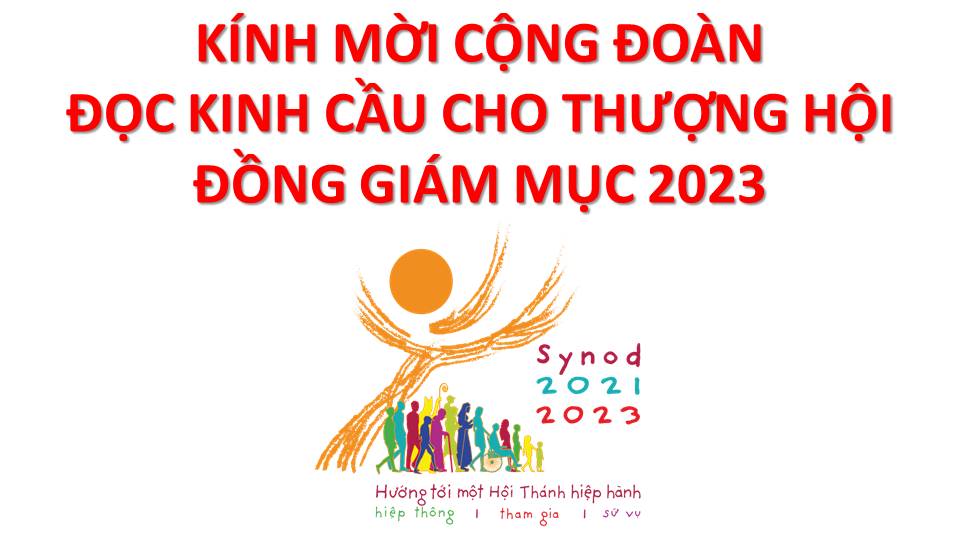 Lạy Chúa Thánh Thần là Ánh sáng Chân lý vẹn toàn,Chúa ban những ân huệ thích hợp cho từng thời đại, và dùng nhiều cách thế kỳ diệu để hướng dẫn Hội Thánh,
này chúng con đang chung lời cầu nguyện cho cácGiám mục, và những người tham dự Thượng Hội đồng Giám mục thế giới.
Xin Chúa làm nên cuộc Hiện Xuống mới trong đời sống HộiThánh, xin tuôn tràn trên các Mục tử ơn khôn ngoan và thông hiểu, gìn giữ các ngài luôn hiệp thông với nhau trong Chúa,
để các ngài cùng nhau tìm hiểu những điều đẹp ý Chúa, và hướng dẫn đoàn Dân Chúa thực thi những điều Chúa truyền dạy.
Các giáo phận Việt Nam chúng con, luôn muốn cùng chung nhịp bước với Hội Thánh hoàn vũ, xin cho chúng con biết đồng cảm với nỗi thao thức của các Mục tử trên toàn thế giới, ngày càng ý thức hơn về tình hiệp thông,
thái độ tham gia và lòng nhiệt thành trong sứ vụ của HộiThánh, Nhờ lời chuyển cầu của Đức Trinh Nữ Maria, Nữ Vương các Tông đồ và là Mẹ của Hội Thánh,
Chúng con dâng lời khẩn cầu lên Chúa, là đấng hoạt động mọi nơi mọi thời, trong sự hiệp thông với Chúa Cha và Chúa Con, luôn mãi mãi đến muôn đời. Amen.
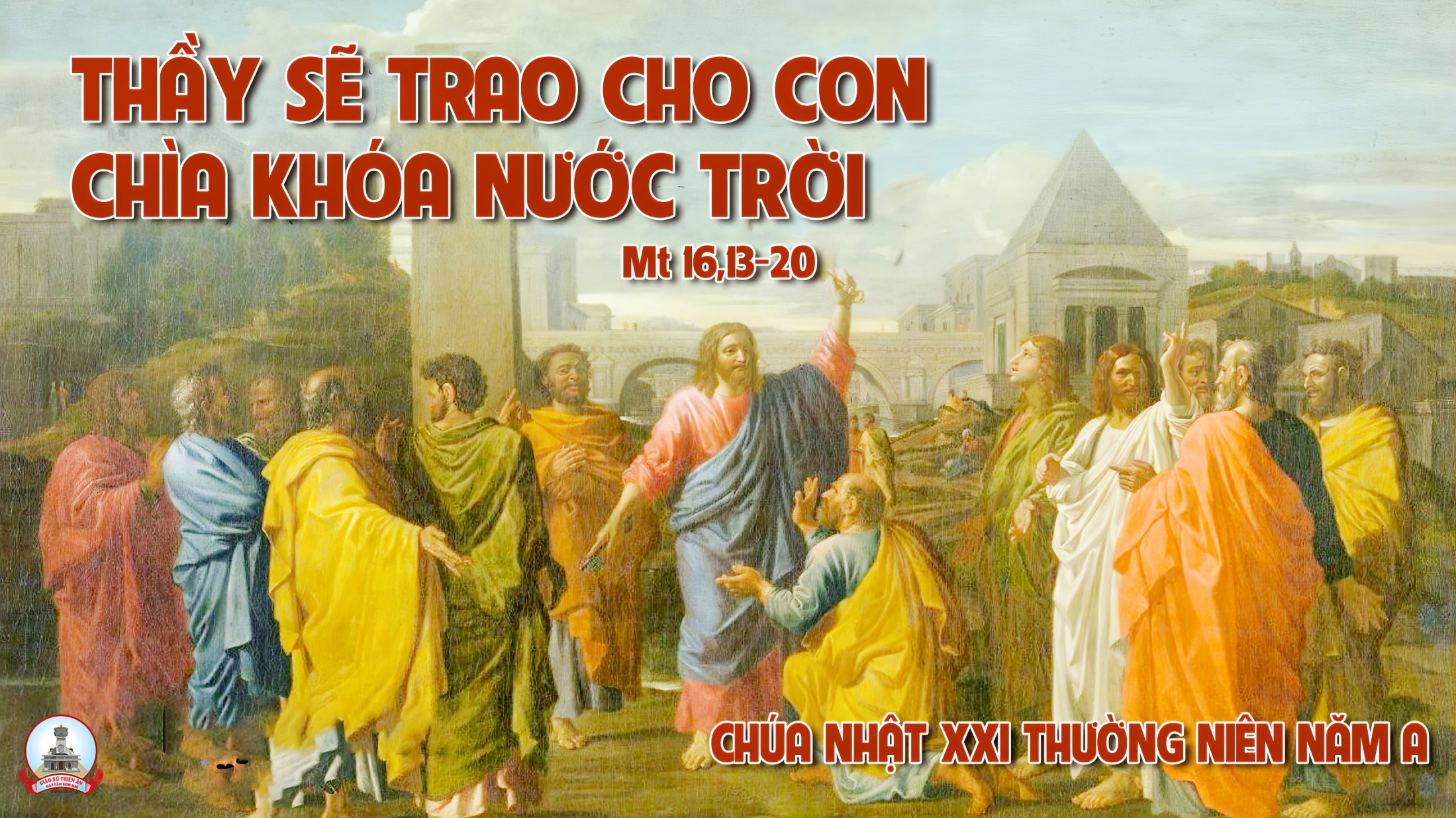 Ca Nhập LễHãy Đến Dâng Khúc Cảm TạNgọc Linh
Đk: Hãy đến, hãy đến reo mừng hoan hô Đấng cứu độ Người là núi đá của ta. Hãy đến trước Nhan Người dâng lên khúc cảm tạ và muôn tiếng hát ngợi ca.
Tk1: Hãy vào phục bái tôn thờ. Vì Người tạo dựng nên ta. Ta nay là dân của Người. Là chiên của Người được Ngài chăn dắt luôn.
Đk: Hãy đến, hãy đến reo mừng hoan hô Đấng cứu độ Người là núi đá của ta. Hãy đến trước Nhan Người dâng lên khúc cảm tạ và muôn tiếng hát ngợi ca.
Tk1: Đất trời muôn thú muôn loài. Vực sâu và muôn đỉnh cao. Chính Chúa là Đấng thống trị. Là Đấng chủ quyền vì Người đã tác sinh.
Đk: Hãy đến, hãy đến reo mừng hoan hô Đấng cứu độ Người là núi đá của ta. Hãy đến trước Nhan Người dâng lên khúc cảm tạ và muôn tiếng hát ngợi ca.
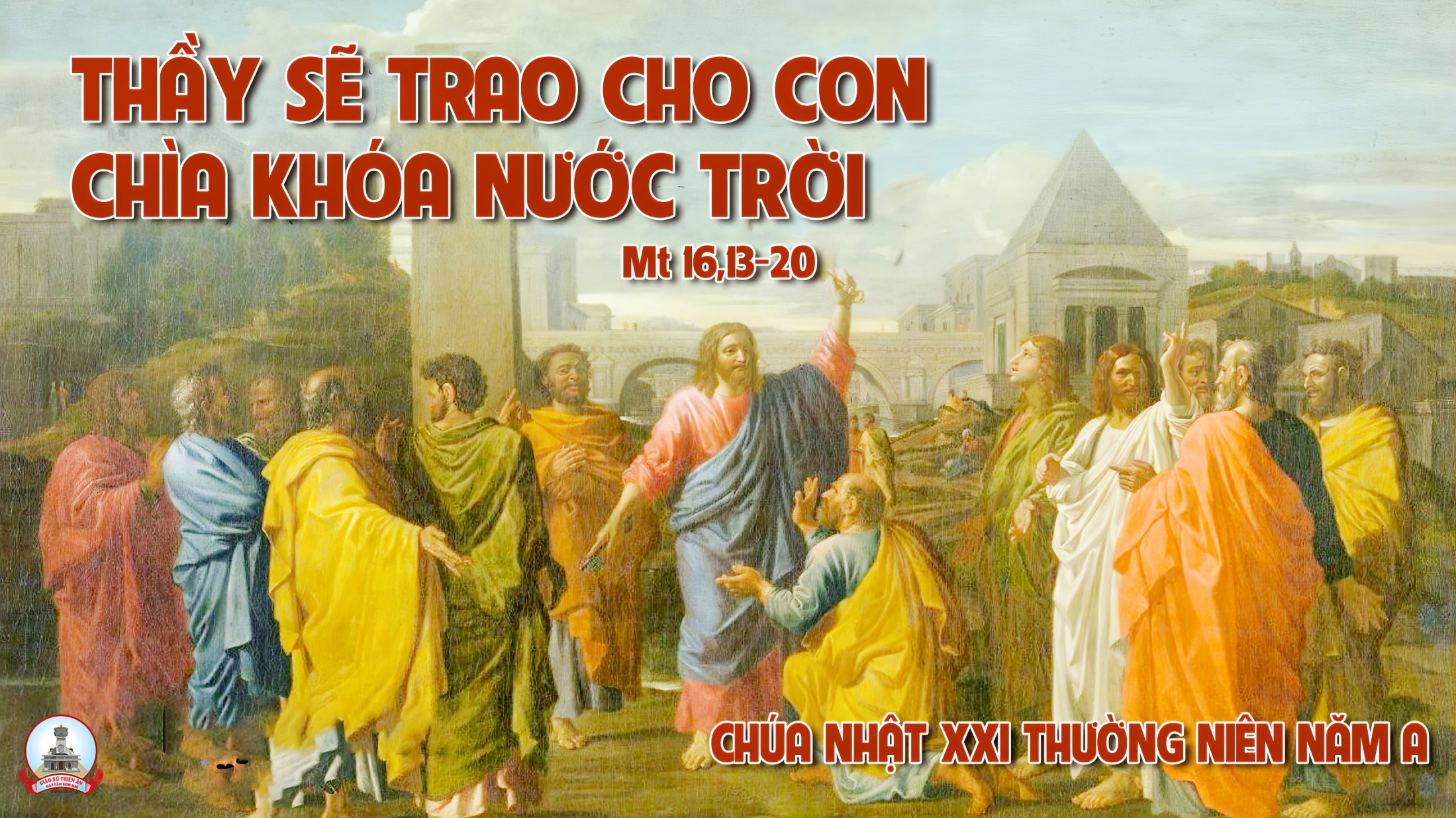 KINH VINH DANH
Ca Lên Đi 2
KINH VINH DANH
Chủ tế: Vinh danh Thiên Chúa trên các tầng trời. Và bình an dưới thế, bình an dưới thế cho người thiện tâm.
Chúng con ca ngợi Chúa. Chúng con chúc tụng Chúa. Chúng con thờ lạy Chúa. Chúng con tôn vinh Chúa. Chúng con cảm tạ Chúa vì vinh quang cao cả Chúa.
Lạy Chúa là Thiên Chúa, là Vua trên trời, là Chúa Cha toàn năng. Lạy Con Một Thiên Chúa, Chúa Giê-su Ki-tô.
Lạy Chúa là Thiên Chúa, là Chiên Thiên Chúa, là Con Đức Chúa Cha. Chúa xoá tội trần gian, xin thương, xin thương, xin thương xót chúng con.
Chúa xoá tội trần gian, Xin nhận lời chúng con cầu khẩn. Chúa ngự bên hữu Đức Chúa Cha, xin thương, xin thương, xin thương xót chúng con.
Vì lạy Chúa Giê-su Ki-tô, chỉ có Chúa là Đấng Thánh, chỉ có Chúa là Chúa, chỉ có Chúa là Đấng Tối Cao, cùng Đức Chúa Thánh Thần trong vinh quang Đức Chúa Cha. A-men. A-men.
KINH VINH DANH
Chủ tế: Vinh danh Thiên Chúa trên các tầng trời.A+B: Và bình an dưới thế cho người thiện tâm.
A: Chúng con ca ngợi Chúa.
B: Chúng con chúc tụng Chúa. A: Chúng con thờ lạy Chúa. 
B: Chúng con tôn vinh Chúa.
A: Chúng con cảm tạ Chúa vì vinh quang cao cả Chúa.
B: Lạy Chúa là Thiên Chúa, là Vua trên trời, là Chúa Cha toàn năng.
A: Lạy con một Thiên Chúa,            Chúa Giêsu Kitô.
B: Lạy Chúa là Thiên Chúa, là Chiên Thiên Chúa là Con Đức Chúa Cha.
A: Chúa xóa tội trần gian, xin thương xót chúng con.
B: Chúa xóa tội trần gian, xin nhậm lời chúng con cầu khẩn.
A: Chúa ngự bên hữu Đức Chúa Cha, xin thương xót chúng con.
B: Vì lạy Chúa Giêsu Kitô, chỉ có Chúa là Đấng Thánh.
Chỉ có Chúa là Chúa, chỉ có Chúa là đấng tối cao.
A+B: Cùng Đức Chúa Thánh Thần trong vinh quang Đức Chúa Cha. 
Amen.
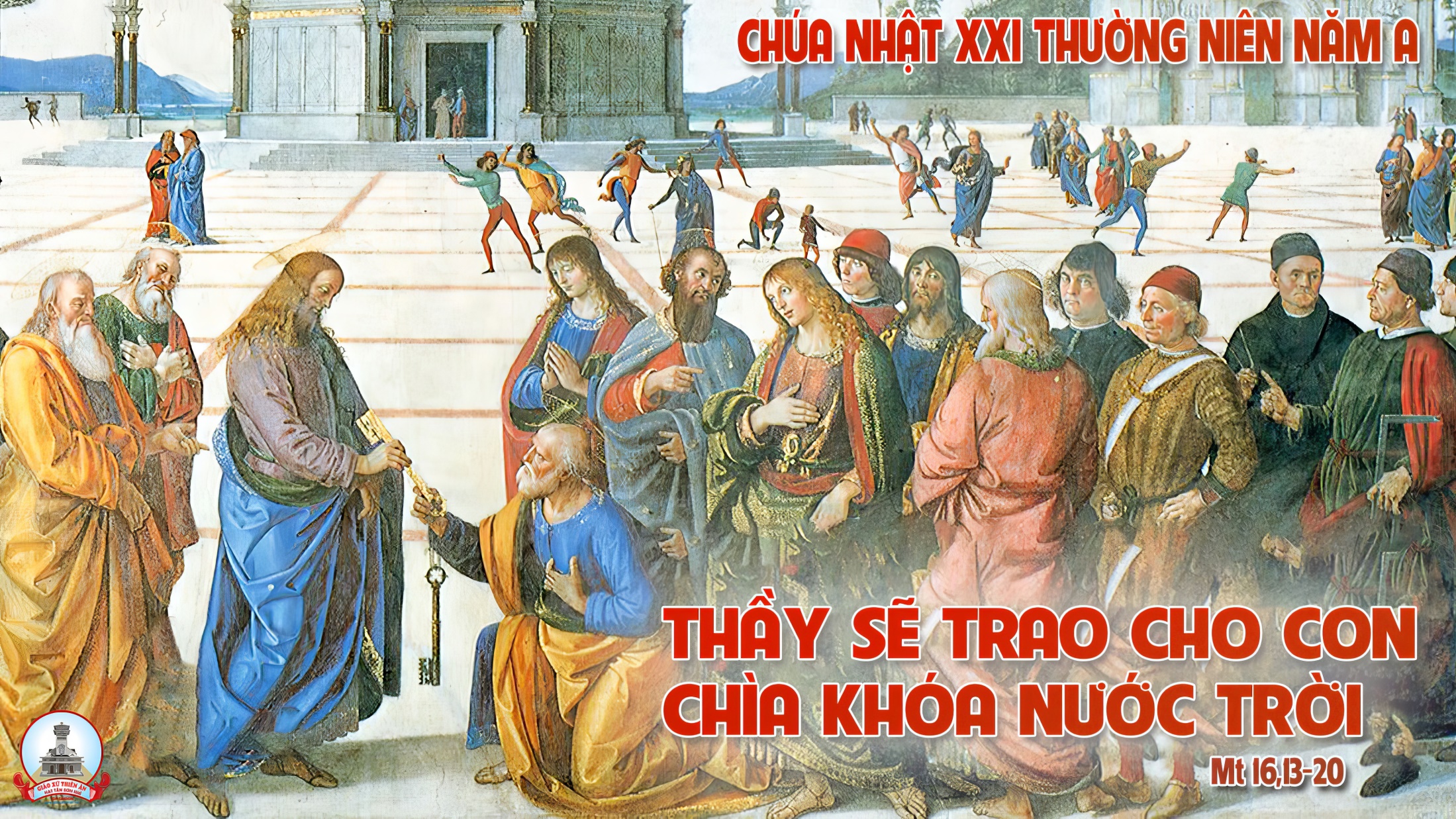 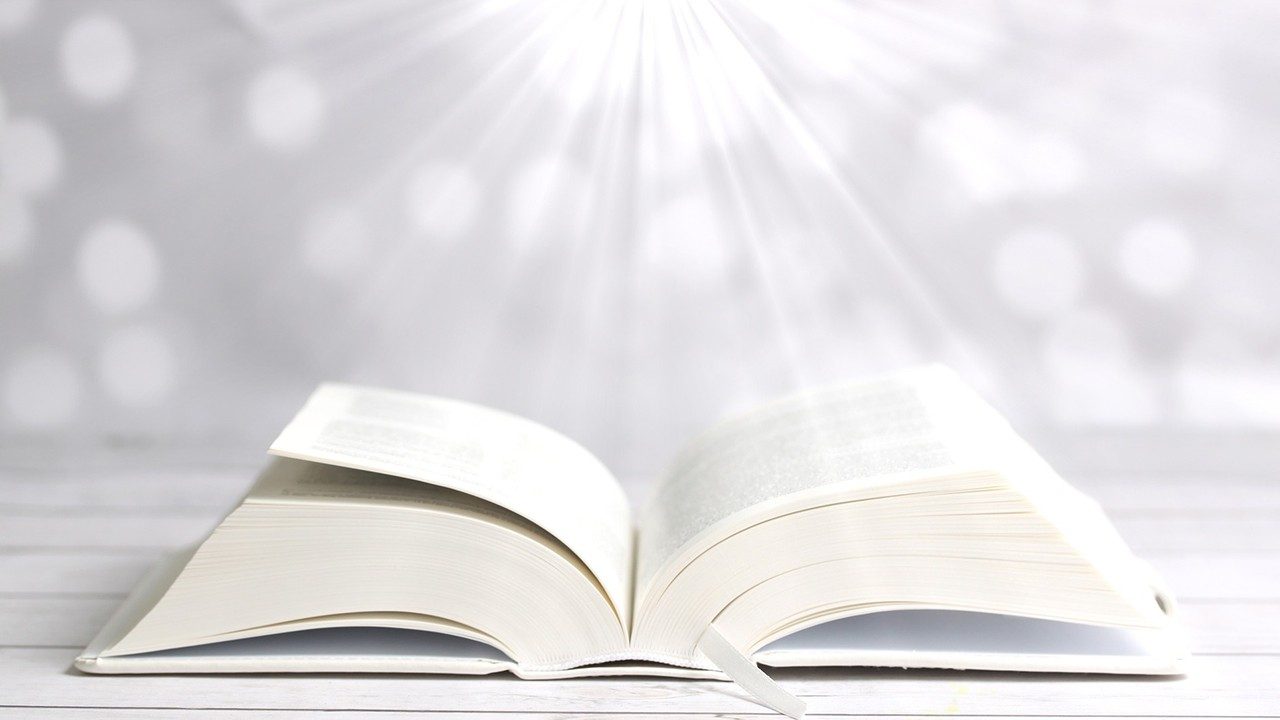 Bài đọc 1.
Bài trích sách ngôn sứ I-sai-a.
Chìa khóa nhà Đa-vít, Ta sẽ đặt trên vai nó.
Thánh Vịnh 137Chúa Nhật XXI Thường NiênNăm ALm. Kim Long03 Câu
Đk: Lạy Chúa, ngàn đời Chúa trọn tình thương, xin đừng bỏ dở dang trong việc tay Chúa làm.
Tk1: Con xin hết lòng cảm tạ Chúa, vì Ngài đã nghe tiếng con kêu. Đàn ca kính Ngài giữa muôn thần thánh Ngài. Hướng về đền thánh con phủ phục kính thờ.
Đk: Lạy Chúa, ngàn đời Chúa trọn tình thương, xin đừng bỏ dở dang trong việc tay Chúa làm.
Tk2: Con xin cảm tạ bởi vì Chúa một lòng thành tín, mãi yêu thương. Ngày con khấn nài Chúa thương tình đáp lời. Hỗ trợ hồn con, Chúa tăng cường dũng lực.
Đk: Lạy Chúa, ngàn đời Chúa trọn tình thương, xin đừng bỏ dở dang trong việc tay Chúa làm.
Tk3: Cao quang Chúa nhìn kẻ hèn yếu, còn bọn tự kiêu Chúa coi khinh. Tình thương của Ngài đến muôn đời vững bền, chớ bỏ dở dang những công việc Chúa làm.
Đk: Lạy Chúa, ngàn đời Chúa trọn tình thương, xin đừng bỏ dở dang trong việc tay Chúa làm.
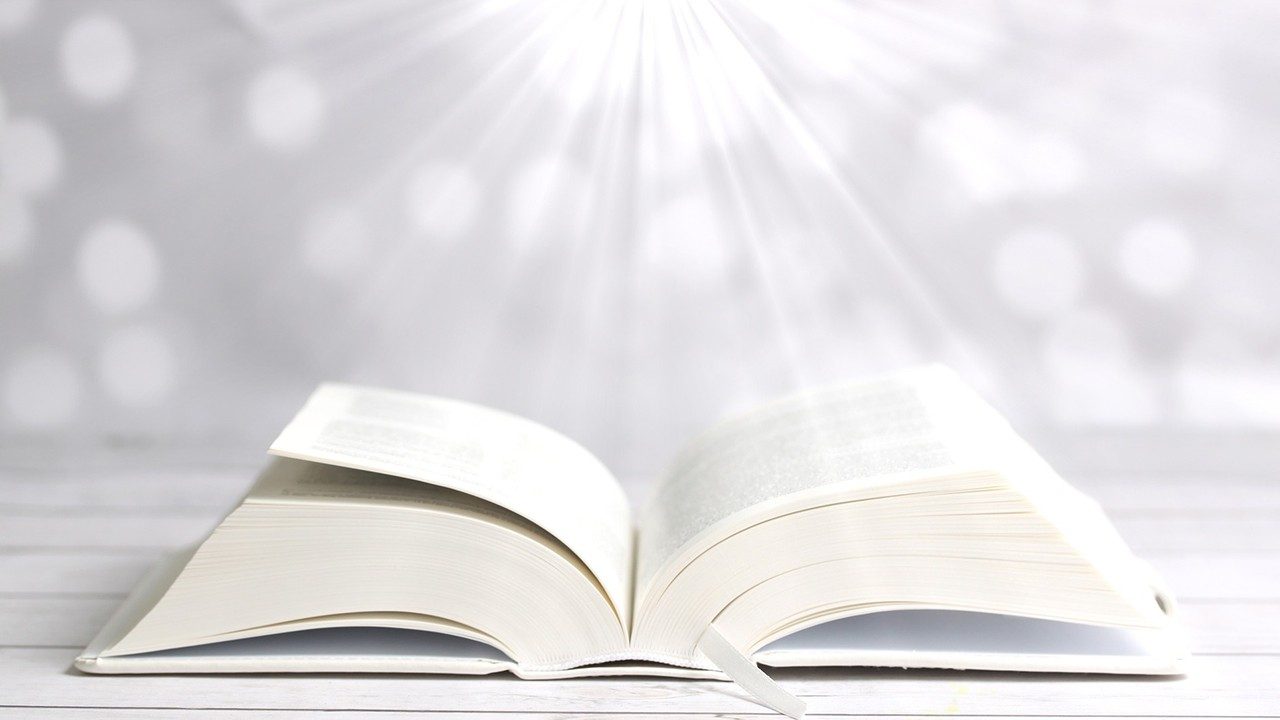 Bài đọc 2.
Bài trích thư thánh Phao-lô tông đồ gửi tín hữu Rô-ma.
Muôn vật đều do Người mà có, nhờ Người mà tồn tại và quy hướng về Người.
Alleluia - Alleluia:
Con là Phê-rô, nghĩa là Đá, và trên Đá này Thầy sẽ xây Hội Thánh của Thầy và cửa địa ngục sẽ không thắng được.
Alleluia …
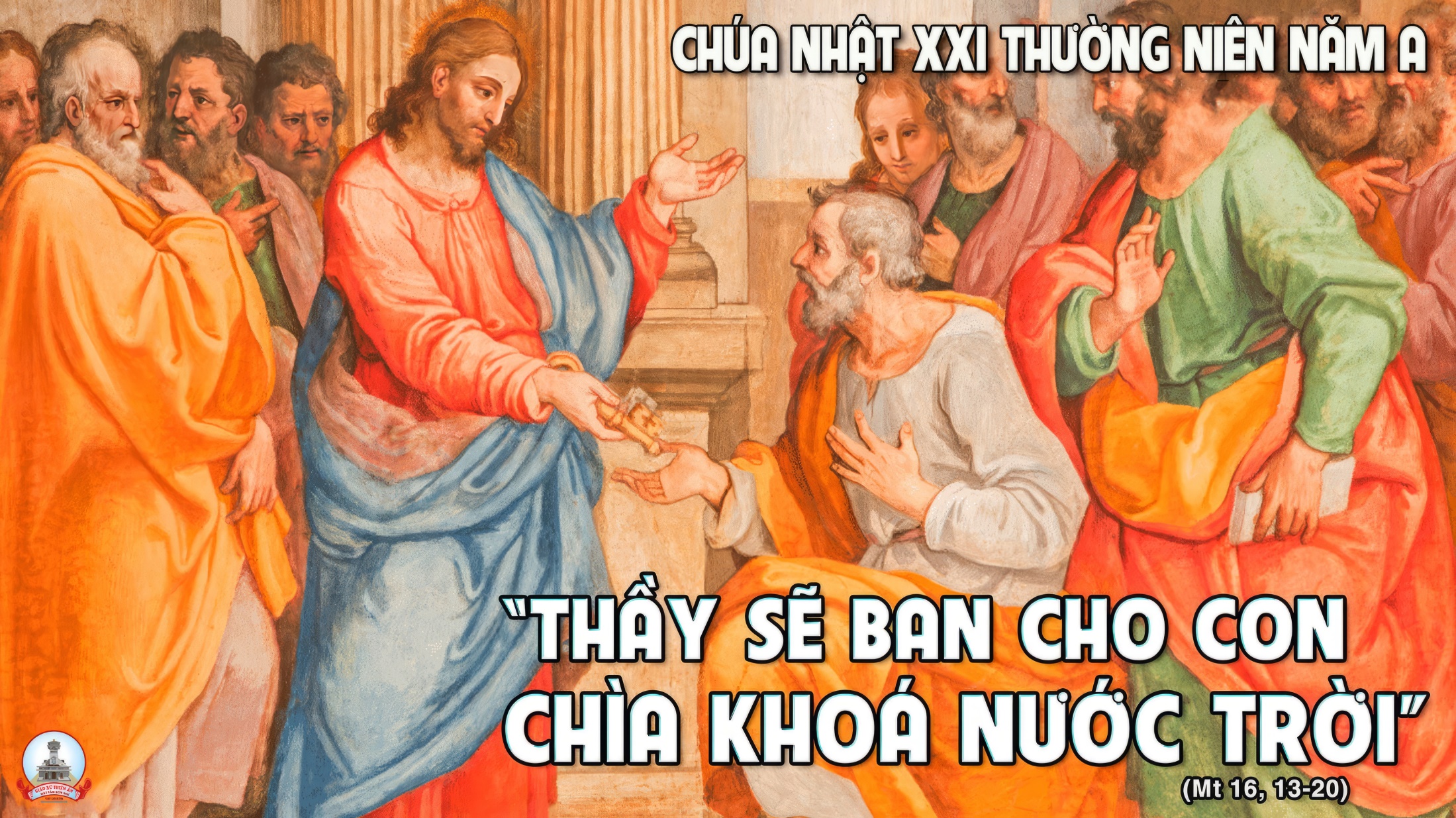 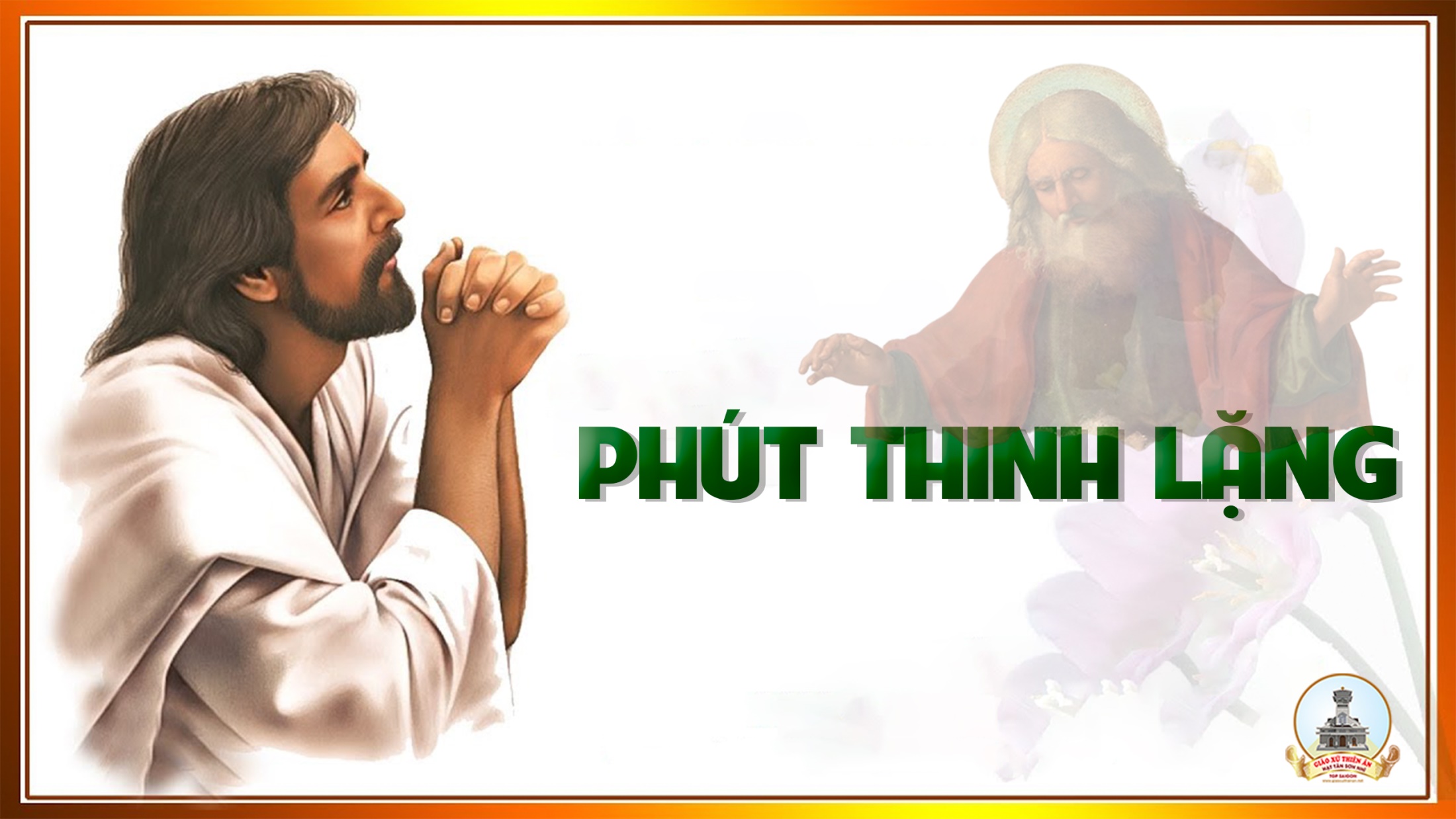 KINH TIN KÍNH
Tôi tin kính một Thiên Chúa là Cha toàn năng, Đấng tạo thành trời đất, muôn vật hữu hình và vô hình.
Tôi tin kính một Chúa Giêsu Kitô, Con Một Thiên Chúa, Sinh bởi Đức Chúa Cha từ trước muôn đời.
Người là Thiên Chúa bởi Thiên Chúa, Ánh Sáng bởi Ánh Sáng, Thiên Chúa thật bởi Thiên Chúa thật,
được sinh ra mà không phải được tạo thành, đồng bản thể với Đức Chúa Cha: nhờ Người mà muôn vật được tạo thành.
Vì loài người chúng ta và để cứu độ chúng ta, Người đã từ trời xuống thế.
Bởi phép Đức Chúa Thánh Thần, Người đã nhập thể trong lòng Trinh Nữ Maria, và đã làm người.
Người chịu đóng đinh vào thập giá vì chúng ta, thời quan Phongxiô Philatô; Người chịu khổ hình và mai táng, ngày thứ ba Người sống lại như lời Thánh Kinh.
Người lên trời, ngự bên hữu Đức Chúa Cha, và Người sẽ lại đến trong vinh quang để phán xét kẻ sống và kẻ chết, Nước Người sẽ không bao giờ cùng.
Tôi tin kính Đức Chúa Thánh Thần là Thiên Chúa và là Đấng ban sự sống, Người bởi Đức Chúa Cha và Đức Chúa Con mà ra,
Người được phụng thờ và tôn vinh cùng với Đức Chúa Cha và Đức Chúa Con: Người đã dùng các tiên tri mà phán dạy.
Tôi tin Hội Thánh duy nhất thánh thiện công giáo và tông truyền.
Tôi tuyên xưng có một Phép Rửa để tha tội. Tôi trông đợi kẻ chết sống lại và sự sống đời sau. Amen.
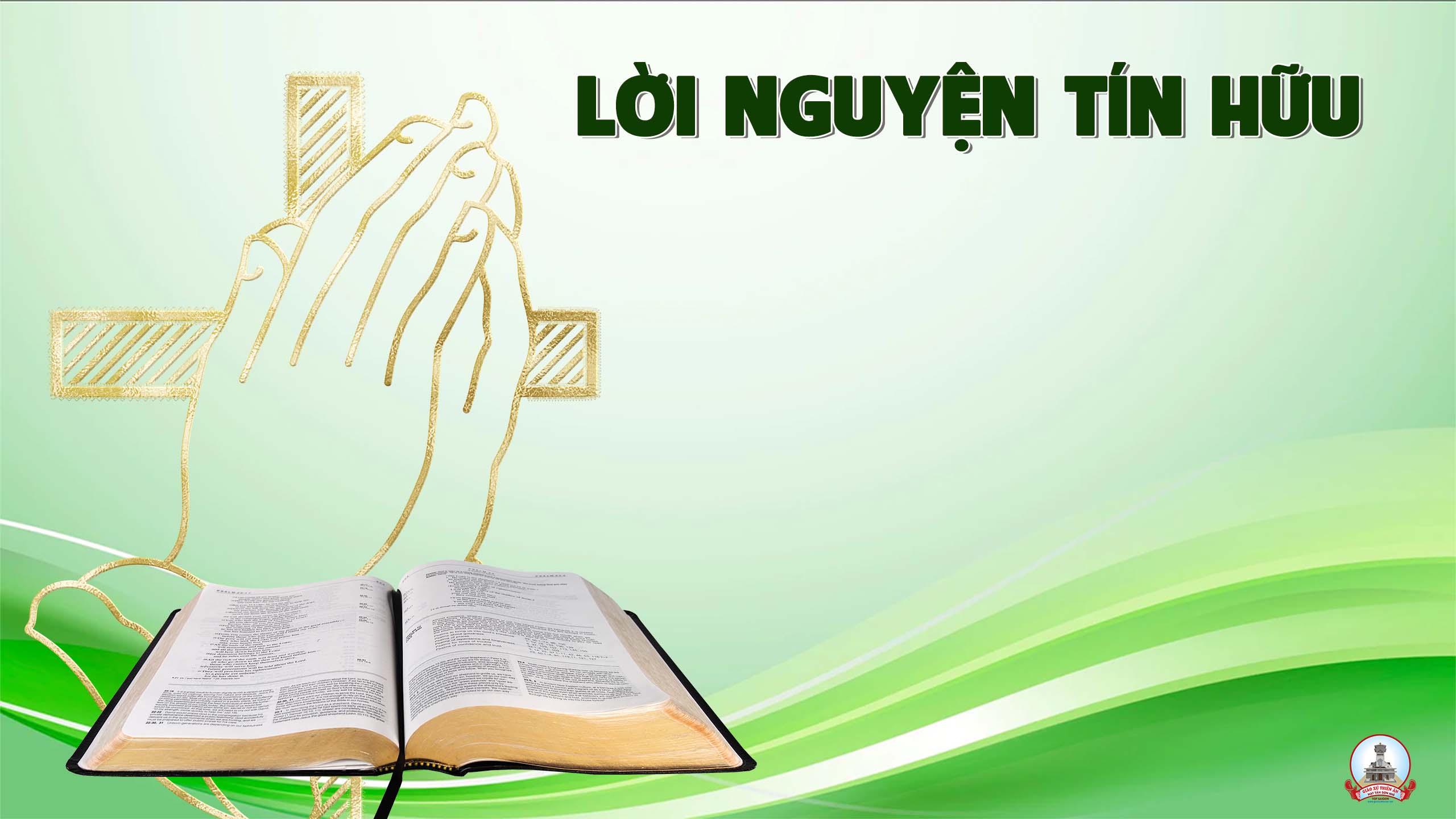 Chúa Giêsu thiết lập Hội Thánh để tiếp tục công cuộc cứu độ của Người.
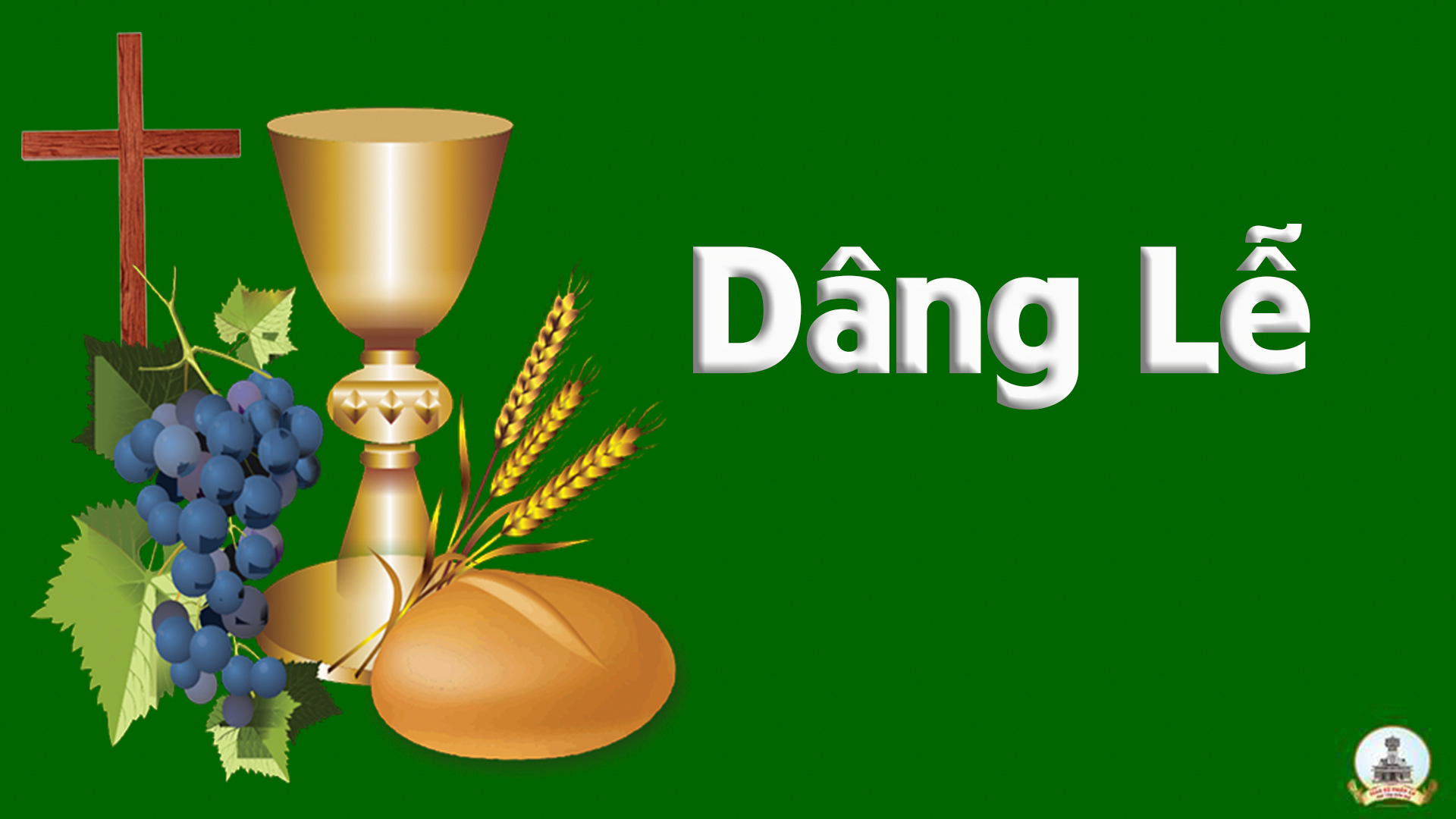 Dâng Trong Tình Yêu
Phanxico
Tk1: Đây là bánh rượu í a thơm nồng, hiệp dâng Chúa trong tình yêu. Dâng lên những lời nguyện ước, dâng lên những nỗi vui buồn. Dâng Người mơ ước thắm tươi, và nguyện dâng năm tháng cuộc đời.
Đk: Dâng lên Trời lời nguyện ngát hương, dâng nhịp nhàng tiếng ca mừng. Lòng thành và bánh thơm rượu ngon, dâng lên Chúa thương nhận lời.
Tk2: Dâng Người những ngày tháng trong cuộc đời, đường đi khó nguy đầy vơi. Bao nhiêu bước đường lầm lỗi, bao nhiêu yếu đuối con người. Tâm thành dâng Chúa, Chúa ơi, nguyện đỡ nâng con với tình Người.
Đk: Dâng lên Trời lời nguyện ngát hương, dâng nhịp nhàng tiếng ca mừng. Lòng thành và bánh thơm rượu ngon, dâng lên Chúa thương nhận lời.
Tk3: Dâng Người cõi lòng xiết bao vô tình. Nguyện xin sáng soi huyền linh, cho con vững niềm thờ kính, cho con thắm mãi ân tình. Xin lòng bác ái thắm xinh, tìm tình yêu quên chính phận mình.
Đk: Dâng lên Trời lời nguyện ngát hương, dâng nhịp nhàng tiếng ca mừng. Lòng thành và bánh thơm rượu ngon, dâng lên Chúa thương nhận lời.
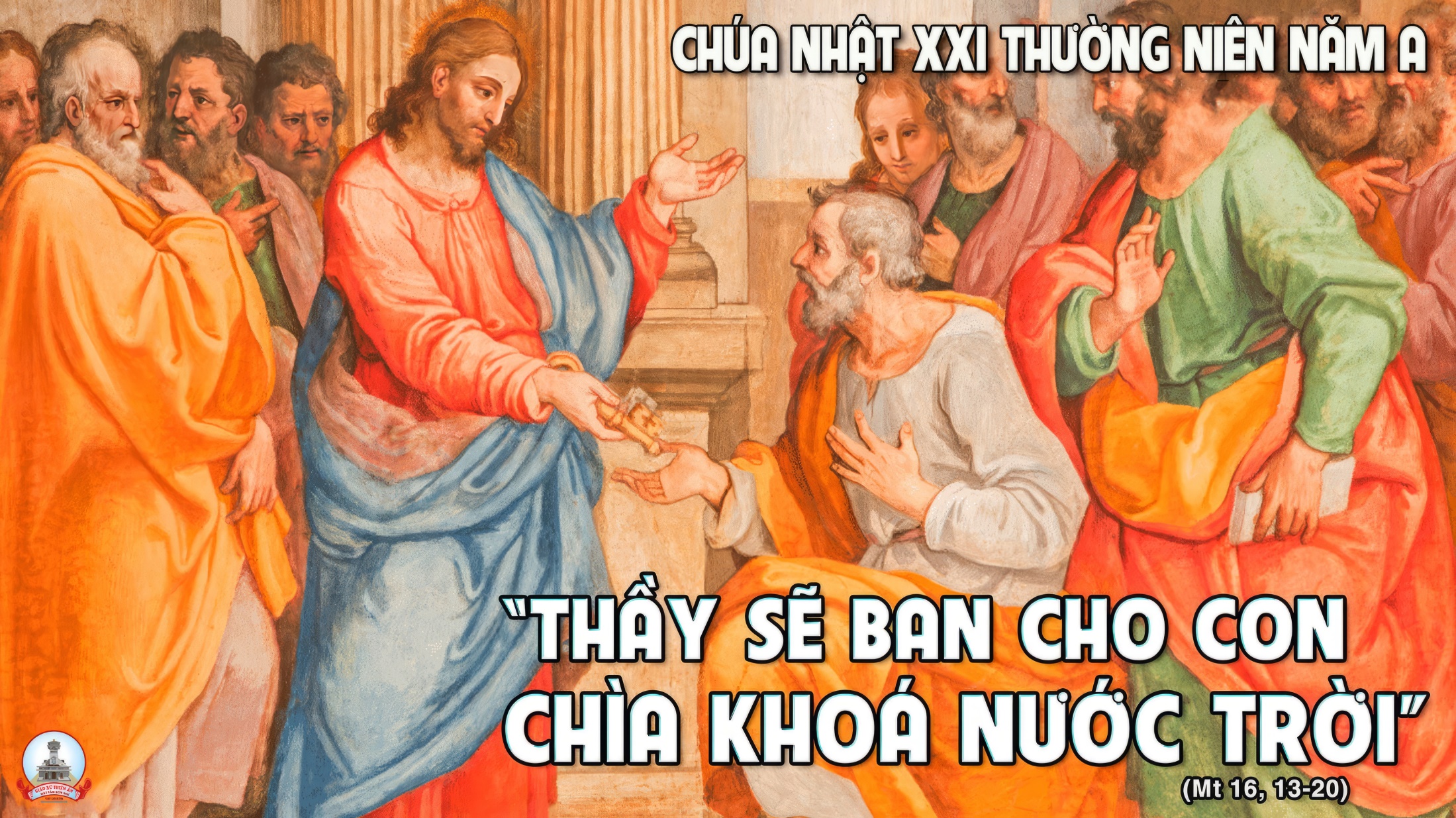 Ca Nguyện Hiệp LễCon Nên Tảng ĐáBùi Ninh
Tk1: “Kìa người ta bàn tán xôn xao, coi Thầy là người thế nào?” “Dạ thưa như tiên tri năm xưa, loan truyền về lời tiên hứa”. “Còn anh em tâm tư thế nào nghĩ Thầy là ai đây”. “Con tin Thầy là Đấng Ki-tô Con Thiên Chúa hằng sống”.
Đk: Từ nay Phê-rô con nên tảng đá, xây nền Hội Thánh của Ta. Dẫu có phong ba với chước mưu ma, cũng không thể nào xô ngã. Từ nay Ta trao tay con chìa khóa, với quyền cầm buộc thứ tha. Dưới đất con tha Chúa cũng thương tha, đó là thánh ý của Cha.
Tk2: “Giờ này con còn mến Ta không, hay là lòng dạ vỡ mộng?”. “Dạ xin thưa con luôn tin yêu, yêu Thầy dù còn non yếu”. “Này con ơi chăn chiên cho Thầy dẫu phiền muộn bủa vây”. “Con yêu Thầy nào dám phân vân hy sinh chính bản thân”.
Đk: Từ nay Phê-rô con nên tảng đá, xây nền Hội Thánh của Ta. Dẫu có phong ba với chước mưu ma, cũng không thể nào xô ngã. Từ nay Ta trao tay con chìa khóa, với quyền cầm buộc thứ tha. Dưới đất con tha Chúa cũng thương tha, đó là thánh ý của Cha.
Tk3: Sự khôn ngoan của Chúa lớn lao, ai nào đó cho thấu được? Đường của Chúa thênh thang công minh, quyết định hằng luôn công chính. Nào đâu ai cố vấn anh tài giúp Người trả lại sau? Hết muôn loài được Chúa tác sinh xin tôn kính ngợi ca.
Đk: Từ nay Phê-rô con nên tảng đá, xây nền Hội Thánh của Ta. Dẫu có phong ba với chước mưu ma, cũng không thể nào xô ngã. Từ nay Ta trao tay con chìa khóa, với quyền cầm buộc thứ tha. Dưới đất con tha Chúa cũng thương tha, đó là thánh ý của Cha.
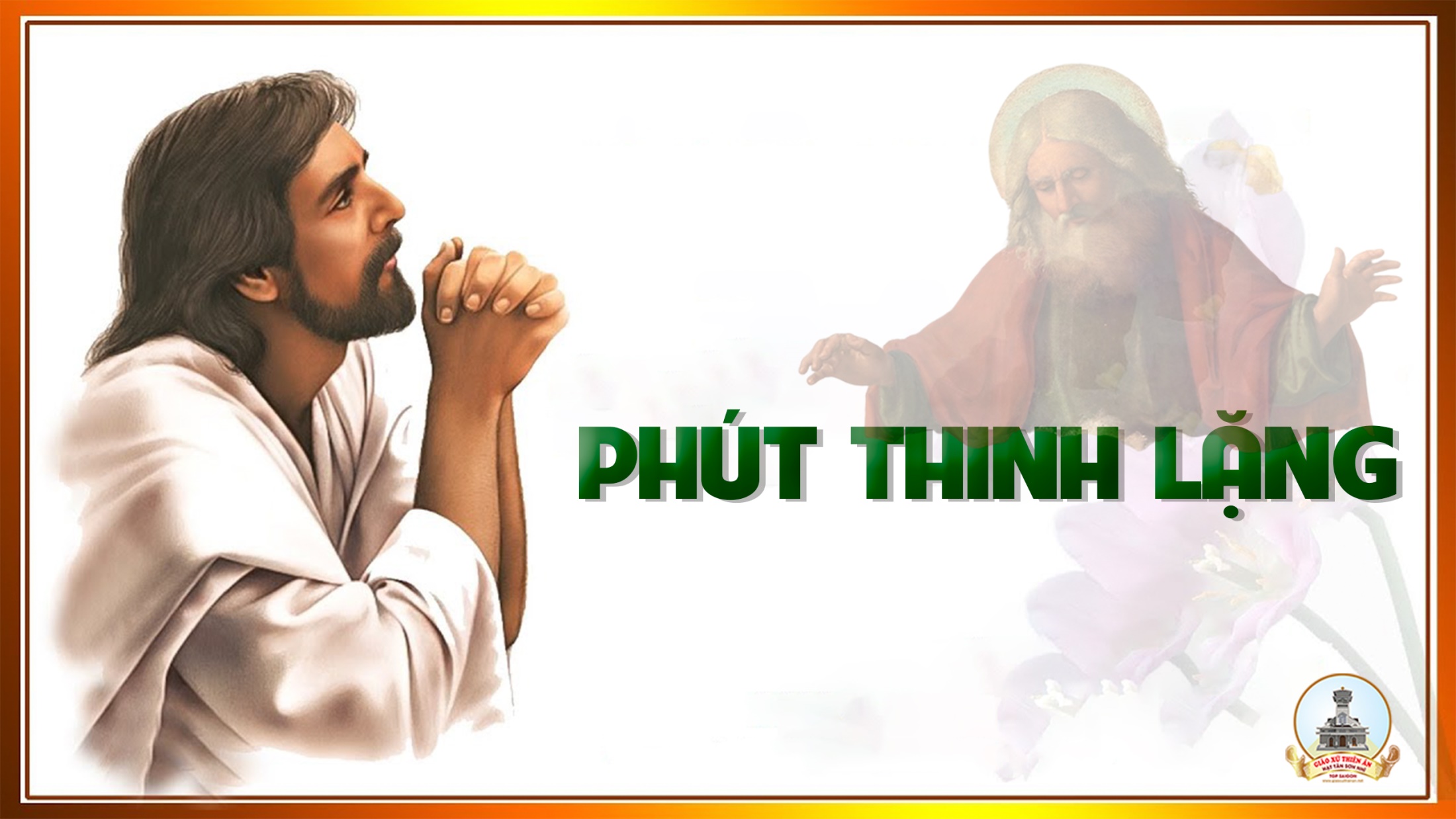 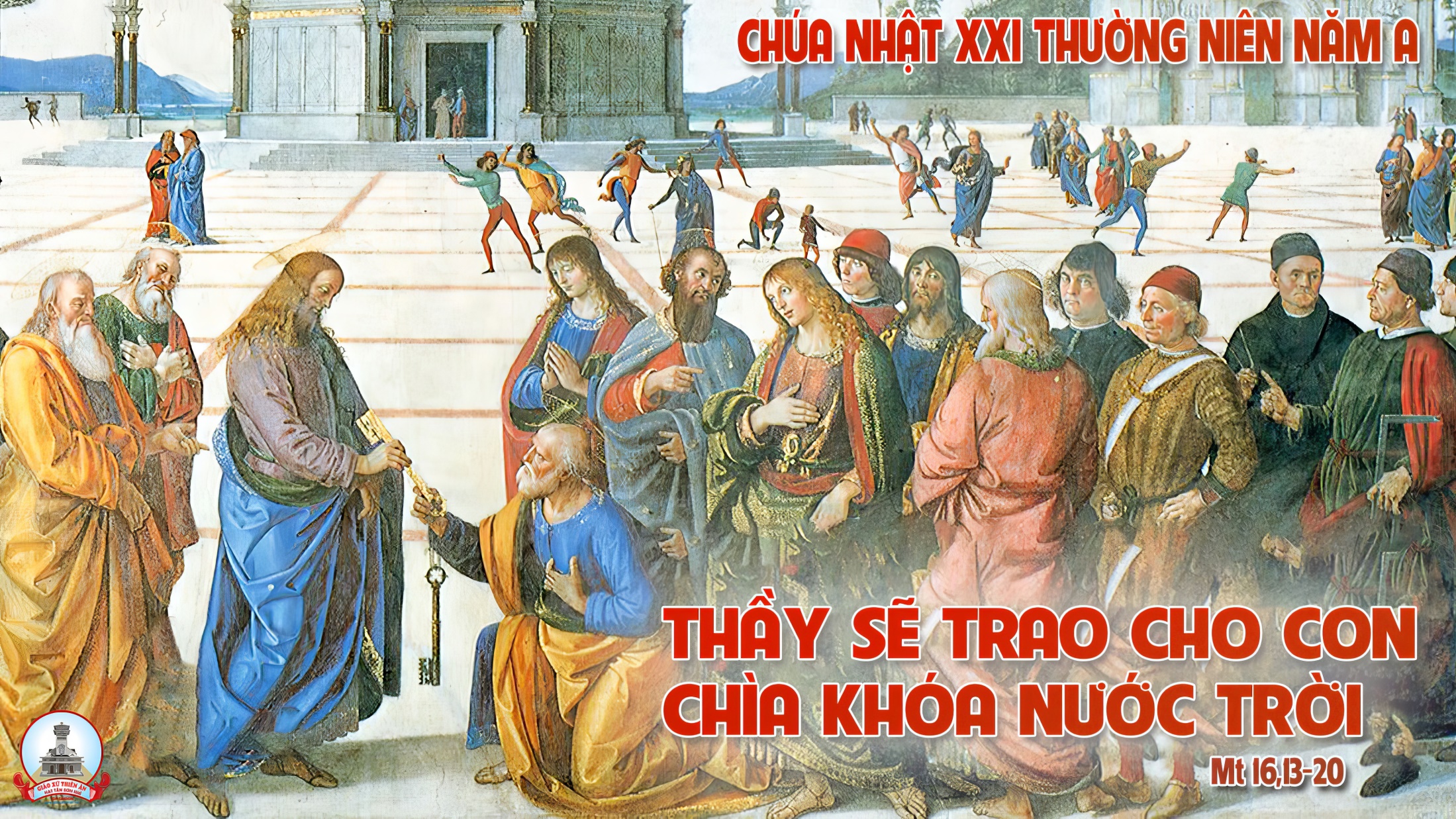 Chúa Nhật XX TN Năm A
Ca Kết LễBao La Tình ChúaGiang Ân
Tk1: Bao la tình Chúa yêu con, mênh mông như biển Thái Bình, dạt dào như ngàn con sóng, vỗ về năm tháng đời con. Tình Ngài như mưa đỉnh núi, suốt đời tuôn đổ dạt dào. Một tình yêu vô biên, một tình yêu vô biên.
Đk:  Hồng ân Chúa như mưa như mưa, rơi xuống đời con miên man miên man, nâng đỡ đời con trong tay trong tay, vòng tay thương mến. Đời có Chúa êm trôi êm trôi, Chúa dắt dìu con luôn luôn không thôi, có Chúa cùng đi con không đơn côi, ôi tình tuyệt vời.
Tk2: Xa xôi ngày tháng êm trôi, yêu thương như nước xuôi dòng, mặn nồng như làn hơi ấm, đổ đầy mưa nắng đời con. Còn gì như ân tình Chúa, dắt dìu con bước trong đời. Từng nhịp chân yêu thương, từng nhịp chân yêu thương.
Đk:  Hồng ân Chúa như mưa như mưa, rơi xuống đời con miên man miên man, nâng đỡ đời con trong tay trong tay, vòng tay thương mến. Đời có Chúa êm trôi êm trôi, Chúa dắt dìu con luôn luôn không thôi, có Chúa cùng đi con không đơn côi, ôi tình tuyệt vời.
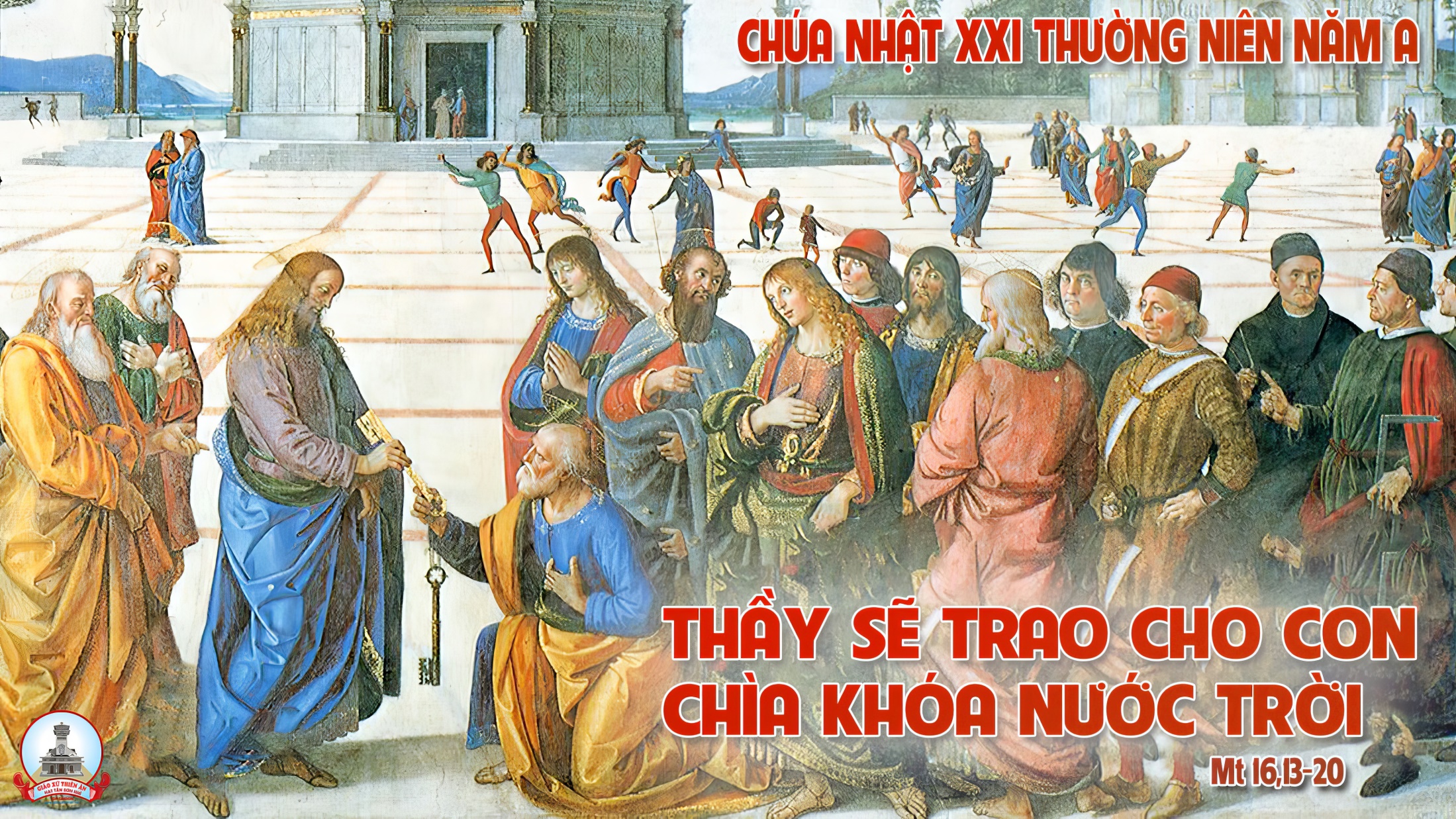 Chúa Nhật XX TN Năm A